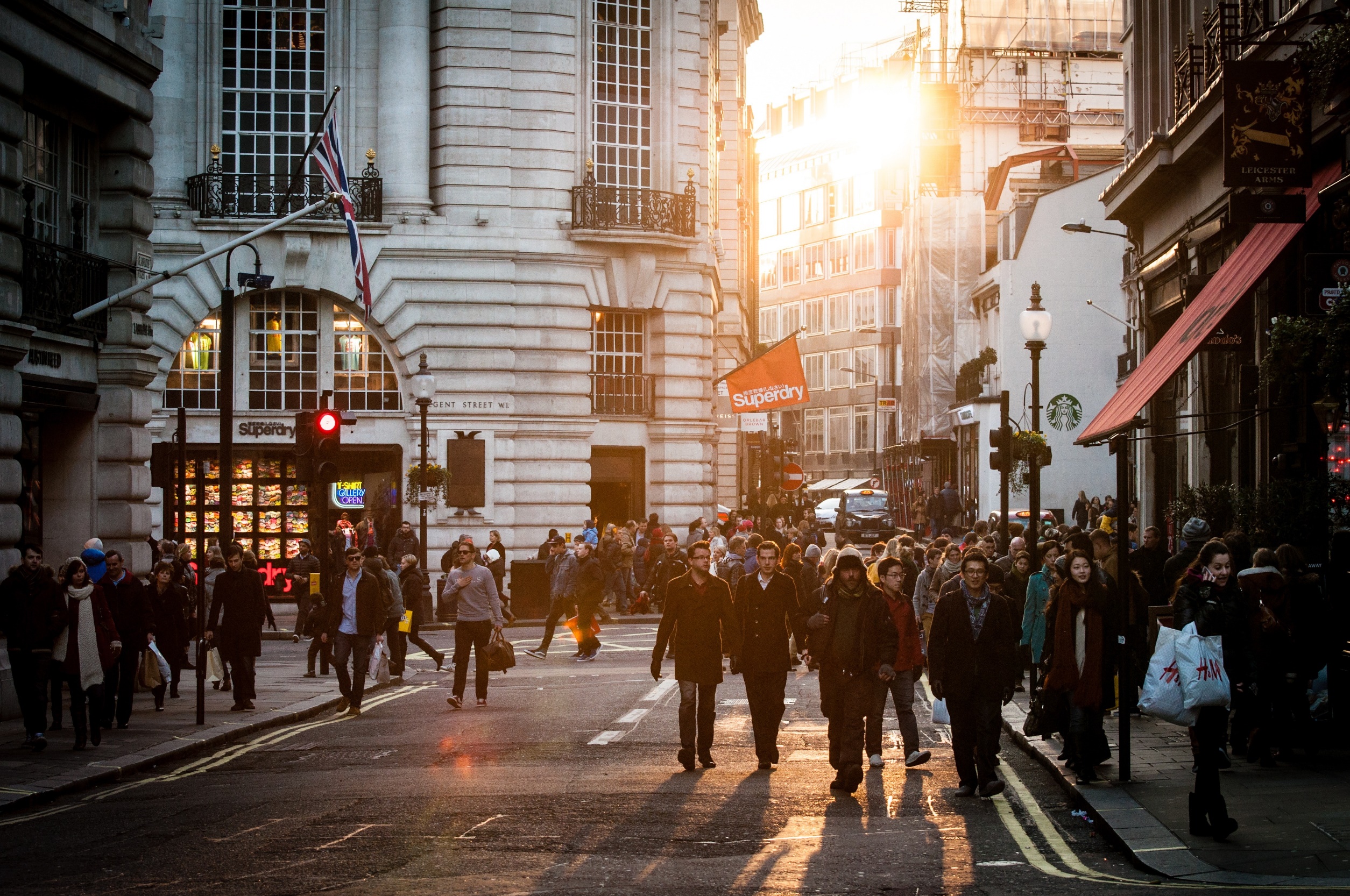 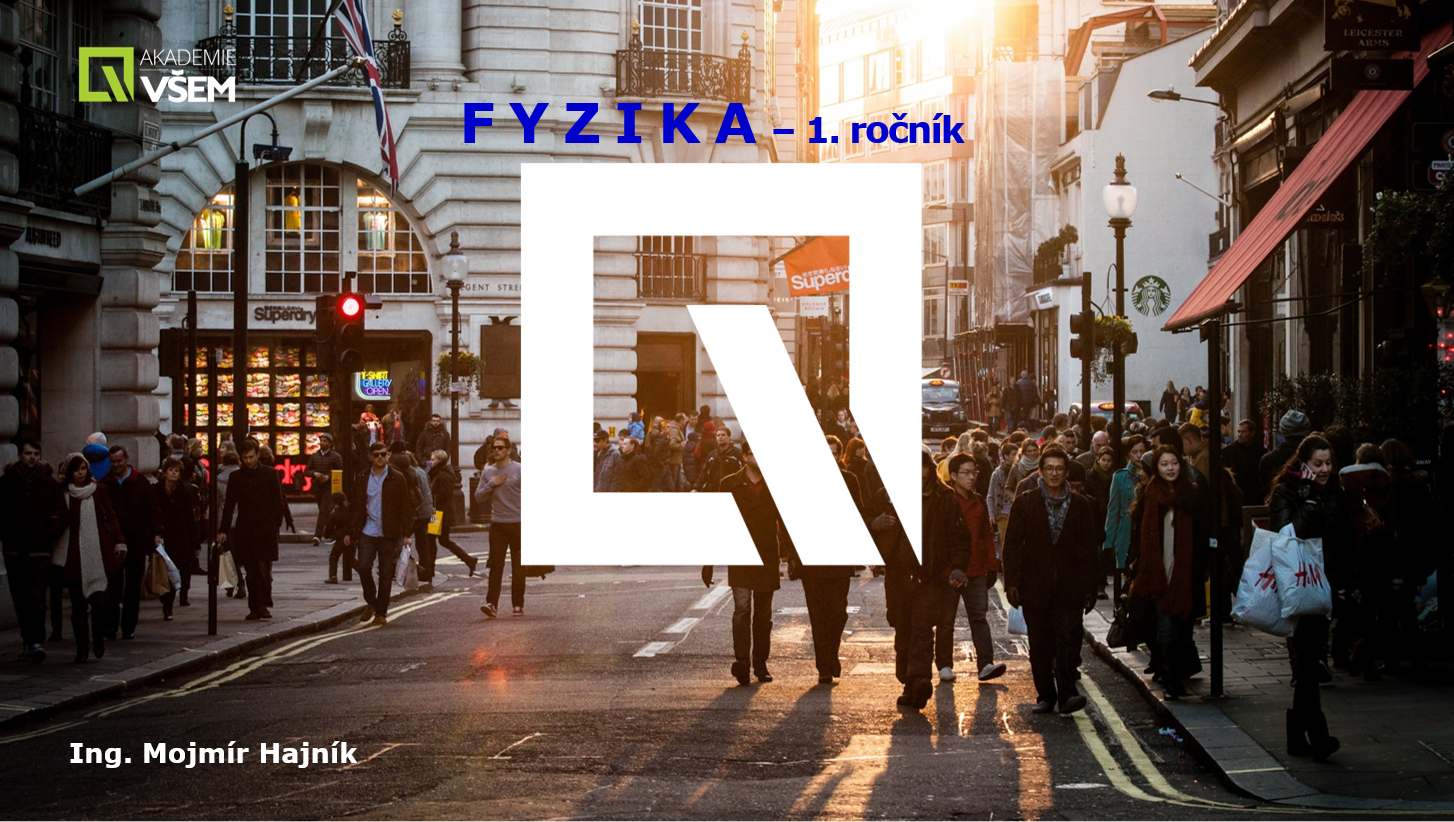 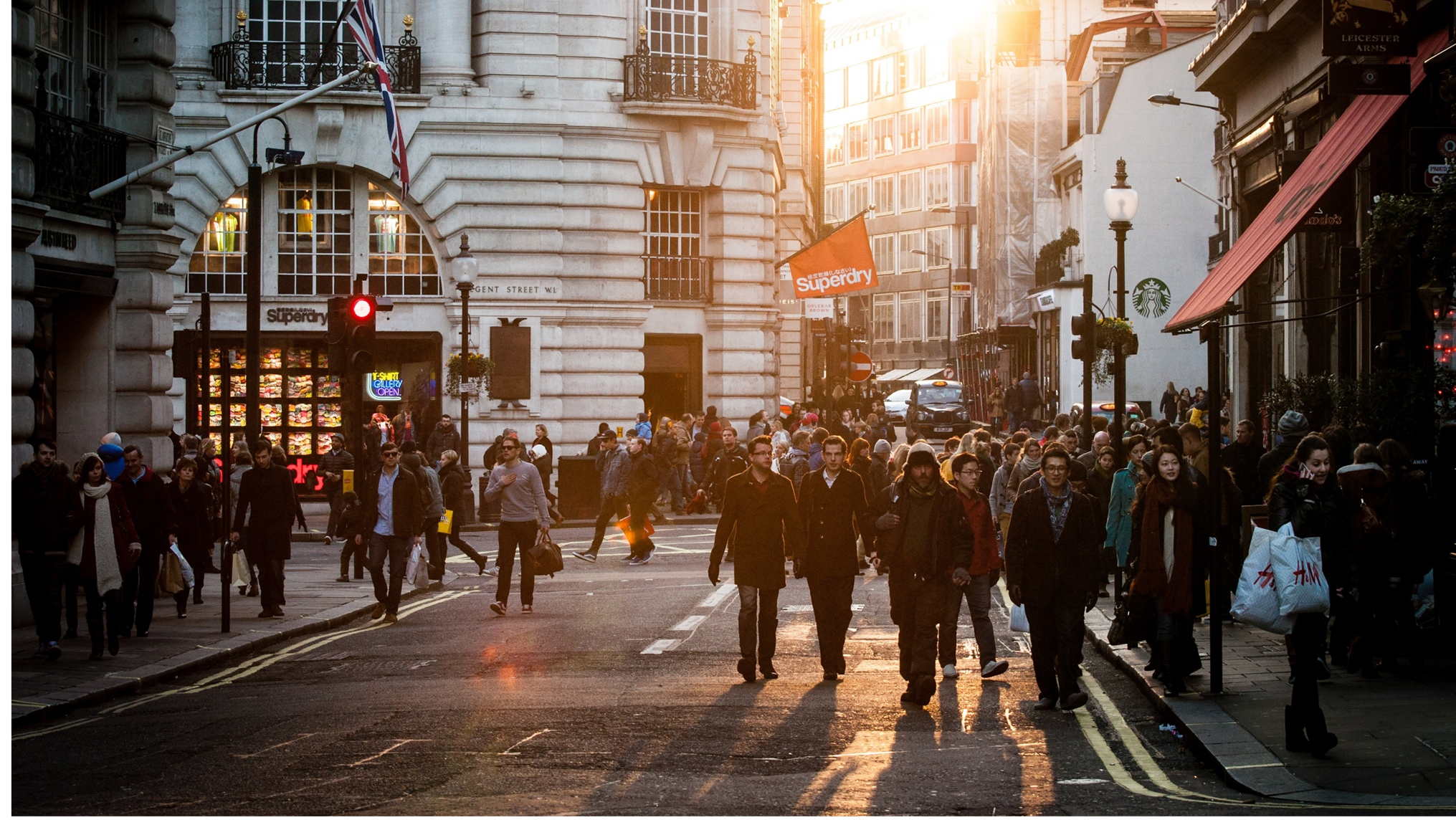 TEPLOTNÍ  ROZTAŽNOST
TERMODYNAMIKA
Částicová  stavba  Látek
Kinetická teorie látek  –  vysvětluje vlastnosti
    skupenství.  Látky se skládají  z řádově giganticky
    velkého množství molekul/atomů .
    [ Látkové množství  n , 
      jednotka látkového množství   1 mol ,
       Avogadrova atomová hmotnostní konstanta
       NA  = 6,022 ∙1023 mol-1 ].
    „ Molekuly/atomy  se neustále chaoticky pohybují  
      v závislosti na teplotě soustavy. “  
      Tento neuspořádaný pohyb částic označujeme
      jako  tepelný pohyb .
Částice kapaliny snadno mění svoji polohu, ale 	 	  nemohou se pohybovat tak volně, jako u plynu. 

     Kapaliny mají proto tyto vlastnosti
	- mají stálý objem,
	- tvar kapalného tělesa je určen tvarem nádoby,
	- volný povrch kapaliny je vodorovný,
	- kapaliny jsou nestlačitelné ( stlačováním nelze 	 	  	   bezmezně změnit vzájemnou vzdálenost částic ani
       velkým tlakem, stlačováním prudce vzrůstá vzájemná
       odpudivá síla částic kapaliny. )
Pevné látky ( krystalické, polykrystalické, amorfní )

	Vzájemná vzdálenost částic je daná, uspořádaná. 	Vzdálenost je malá, blízká velikosti průměru těchto 	částic. Mezi molekulami/atomy působí přitažlivé síly 	a  mohou konat jen kmitavý pohyb kolem svých 	rovnovážných poloh.

    Pevné látky
	- tvoří tělesa určitého tvaru a objemu,
	- bez vnějšího působení ( např. silou nebo změnou 	 	  teploty) zůstává tvar a objem tělesa zachován.
ZÁKONY  TERMODYNAMIKY
    
    Termodynamika  zkoumá zákonitosti, které se uplatňují při 	přeměnách energie.

    Vnitřní energie tělesa  U   

	je dána součtem celkové kinetické energie Ek  pohybu 	atomů a molekul v tělese  a  celkové potenciální energie
    jejich vzájemné polohy  Ep  . 
	Vnitřní energie tělesa U  závisí především na jeho teplotě.
	
	1. termodynamický zákon  ( Zákon zachování energie )

							 △U   =  W  + Q
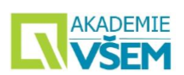 „ Přírůstek vnitřní energie soustavy △U   je roven součtu práce W , 	kterou působí vnější síly na těleso  a  tepla  Q  , které při tepelné 	výměně těleso přijalo.“
	 Tepelná výměna 
	 -  děj, při němž je část vnitřní energie teplejšího tělesa předávána 	    tělesu chladnějšímu
	    Přenos tepla    -  vedením
						      -   prouděním
				         	      -   zářením
	 2. termodynamický zákon 
      „ Při tepelné výměně nemůže těleso o vyšší teplotě
		samovolně přijímat teplo od tělesa s nižší teplotou. “   …… 
 …  „Není možno sestrojit tepelný stroj, který by jen přijímal teplo
	    od nějakého tělesa  a vykonával za to  stejně velkou
	    mechanickou práci. “